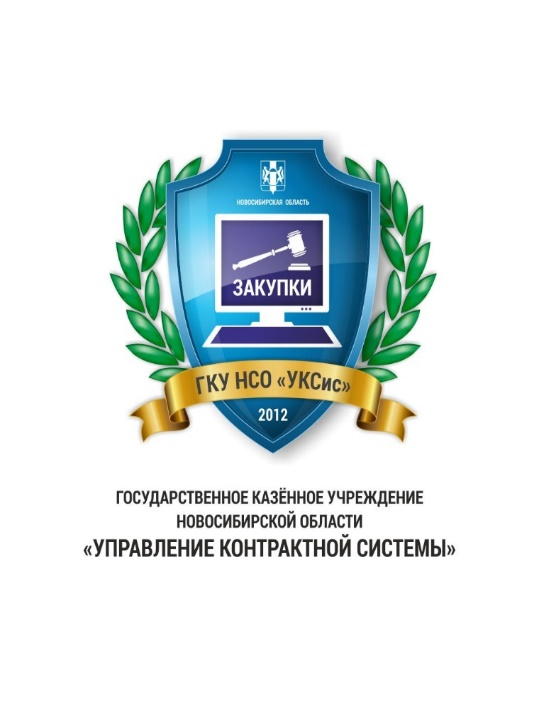 ГРАФИЧЕСКИЕ МОДЕЛИ КОРРУПЦИОННЫЕ СХЕМЫ В СФЕРЕ ЗАКУПОК ТОВАРОВ, РАБОТ И УСЛУГ МОЖНО УСЛОВНО КЛАССИФИЦИРОВАТЬ В СООТВЕТСТВИИ С ЭТАПАМИ ОПРЕДЕЛЕНИЯ ПОСТАВЩИКОВ (ПОДРЯДЧИКОВ, ИСПОЛНИТЕЛЕЙ)
В одной закупке объединяются разнородные товары, работы, услуги таким образом, чтобы ограничить конкуренцию и привлечь к исполнению заказа конкретного поставщика, аффилированного с заказчиком (схема 2.1.1)
На этапе разработки документации об электронном аукционе, конкурсной документации, проектов контрактов, обоснования начальной (максимальной) цены контракта, цены за единицу товара, работы, услуги
Характеристики товара, работы или услуги определены таким образом, что он (она) может быть приобретен (приобретена) только у одного поставщика, аффилированного с заказчиком (схема 2.1.2)
Установление со стороны заказчика чрезвычайно коротких сроков для реализации исполнения контракта, при которых исполнение контракта возможно только заранее подготовленным поставщиком - участником возможной коррупционной схемы (схема 2.1.3)
Установление заведомо неконкурентной цены контракта с нарушением установленных Федеральным законом от 05.04.2013 № 44-ФЗ «О контрактной системе в сфере закупок товаров, работ, услуг для обеспечения государственных и муниципальных нужд» требований к определению и обоснованию начальной максимальной цены контракта, что будет неинтересно другим потенциальным поставщикам (схема 2.1.4)
Выбор единственного поставщика (подрядчика, исполнителя) исходя из личной заинтересованности (прямой или косвенной) должностного лица заказчика (схема 2.1.5)
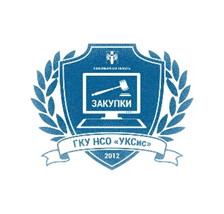 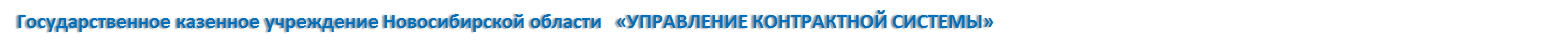 2
На этапе размещения извещения и документации о закупке в единой информационной системе в сфере закупок, подачи заявок участниками закупки
При обязательной публикации информации в единой информационной системе в сфере закупок используются неправильные, некорректные наименования закупки, не отражающие её содержание. 
Опубликованные документы закупки невозможно или сложно открыть, прочитать, скопировать 
(схема 2.2.1)
Вступление в переговоры с аффилированным участником закупки на этапе подачи заявок, его информирование о ходе определения поставщика (подрядчика, исполнителя) до подведения итогов закупки (схема 2.2.2)
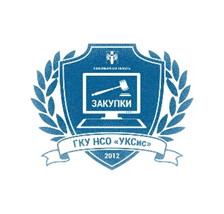 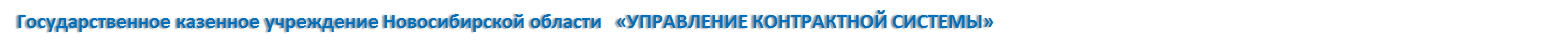 3
На этапе осуществления функций по рассмотрению комиссией по осуществлению закупок заявок участников торгов
Отклонение всех заявок с проведением повторной закупки. Сведения о поступивших заявках передаются «своему» исполнителю и помогают ему выиграть повторную закупку 
(схема 2.3.1)
Признание несоответствующей требованиям заявки участника аукциона, предложившего самую низкую цену. Победителем признается участник, предложивший почти самую низкую цену, которая по существу является достаточно высокой
(схема 2.3.2)
Закупка у «своего» участника с необоснованным отклонением остальных заявок участников торгов (схема 2.3.3)
Закупка у «своего» участника при сговоре с другими участниками закупки (схема 2.3.4)
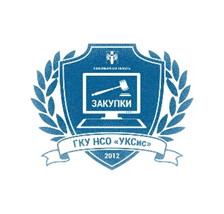 4
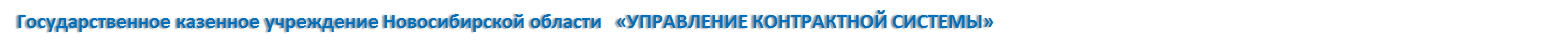